Tópicos Avançados em Tratamento Estatístico de Dados em Ciências Experimentais - PGF5103
1º semestre 
de 2023
Vito R. Vanin
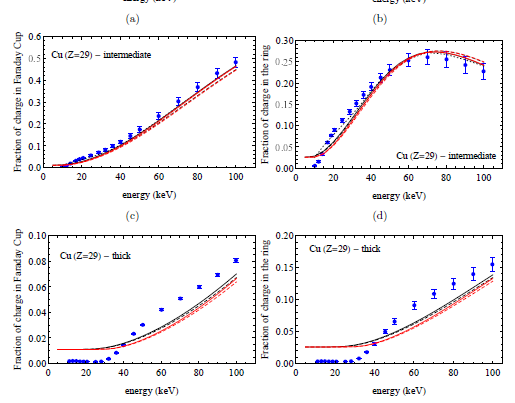 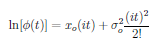 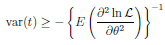 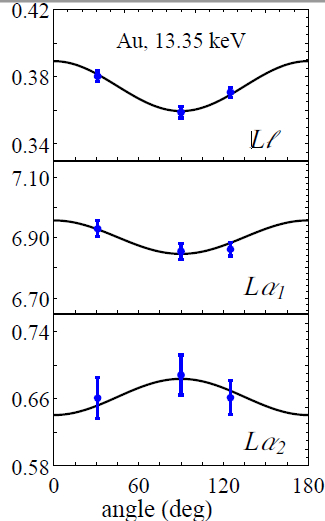 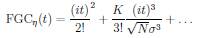 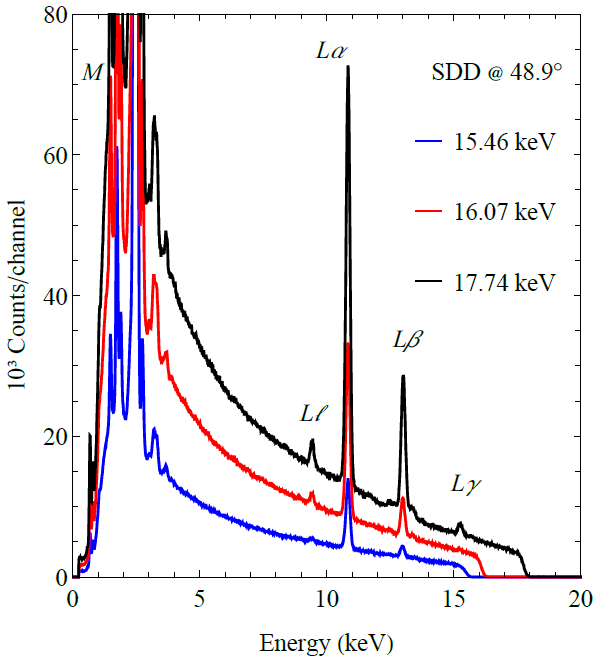 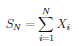 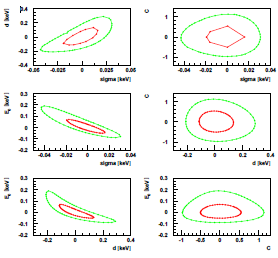 Aula 12 – 5/5: Teoria da Probabilidade – relações importantes.
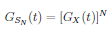 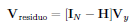 Objetivos
Função geratriz de uma f.p. (variável discreta)
Somas de variáveis aleatórias
Função característica e a geratriz dos cumulantes
O teorema central do limite
Desigualdade de Chebyshev
A lei dos grandes números
Atividade:

Ex. 6.6: soma de variáveis Poisson em número aleatório também Poisson

Observar a não tendência à normalidade de uma soma de aleatórios 
com pdf de Cauchy.
Função geratriz
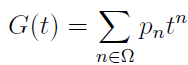 Binômio de Newton
Dessa geratriz, as probabilidades podem ser recuperadas:
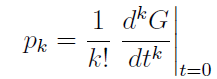 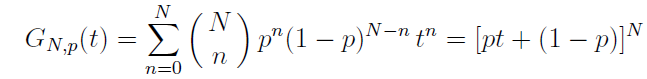 Exemplo: para a f.p. binomial
Propriedades:
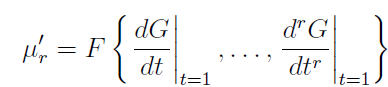 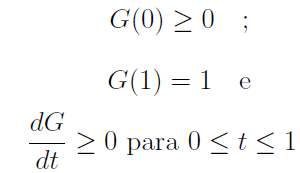 Momento (não central), ex.:
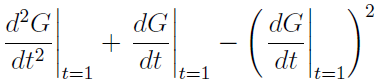 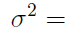 Soma de variáveis aleatórias
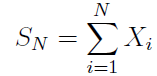 Mostra-se que a geratriz dessa soma é
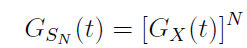 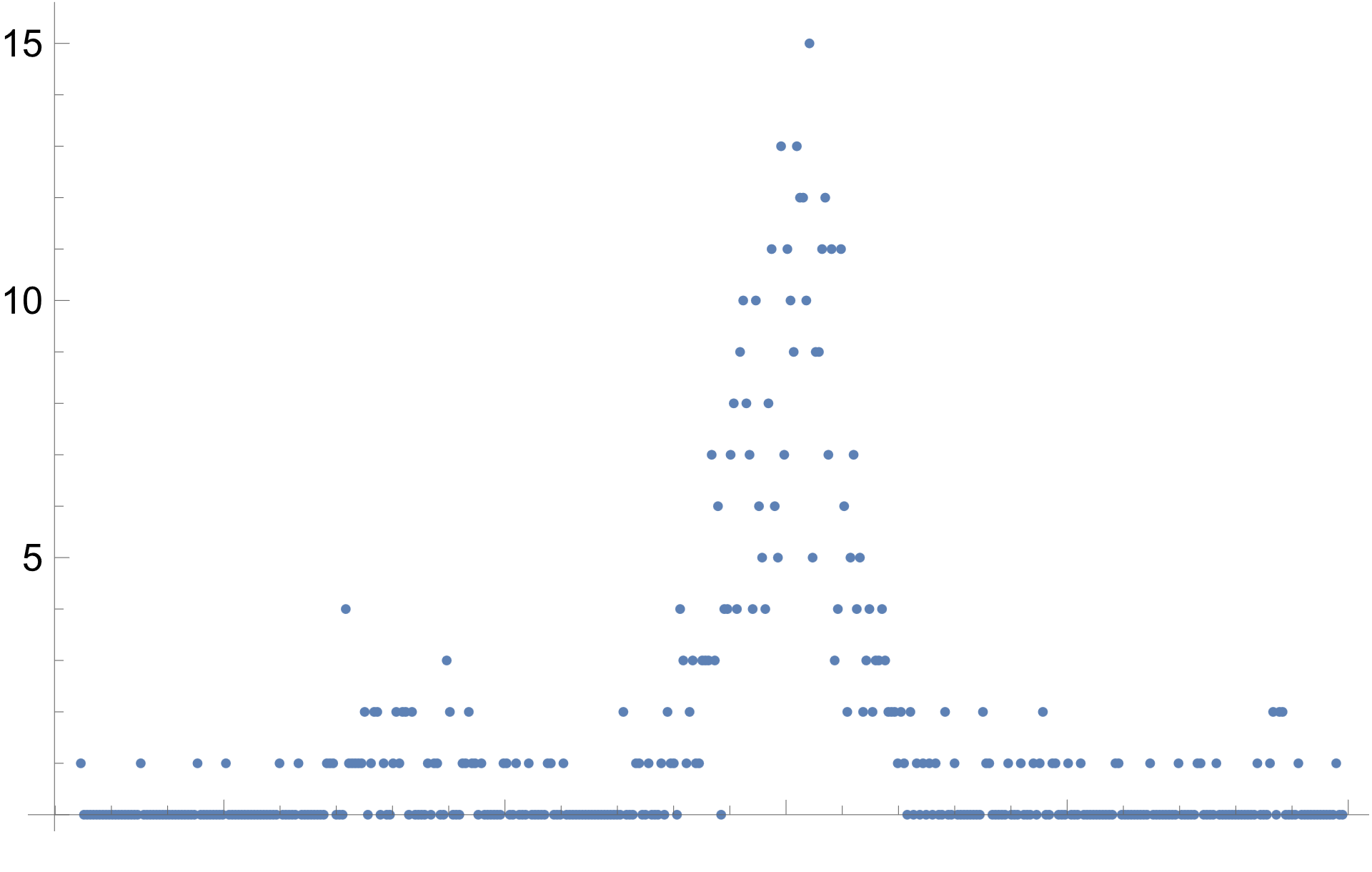 Número de contagens
Poisson
digitalizador
/histograma
fonte
detetor
binomial
binomial
Poisson
Poisson
canal
Função característica – cumulantes
Define-se função característica de uma f.d.p. como sua transformada de Fourier
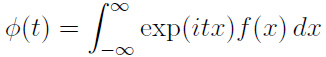 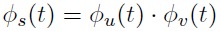 Define-se Função Geratriz dos Cumulantes como
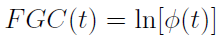 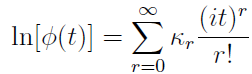 Média e variância são cumulantes
Os outros cumulantes são complicados, tipo
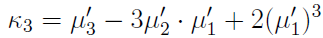 O teorema central do limite
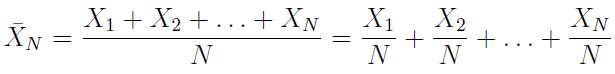 tende à normal com valor esperado igual à média. Para ser exato
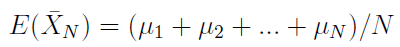 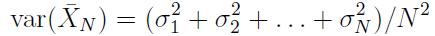 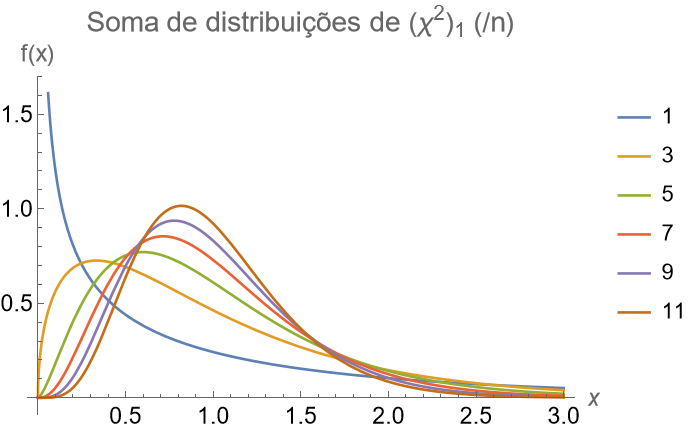 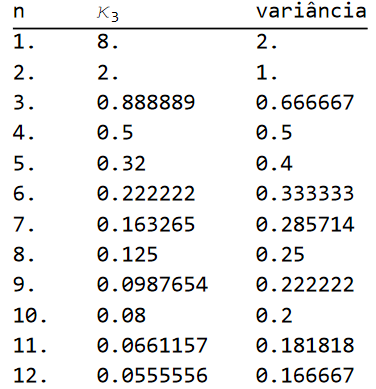 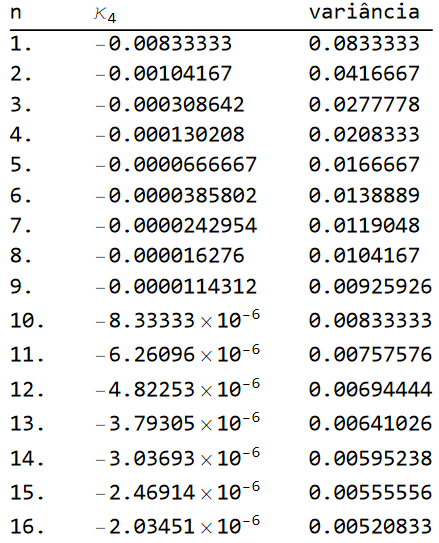 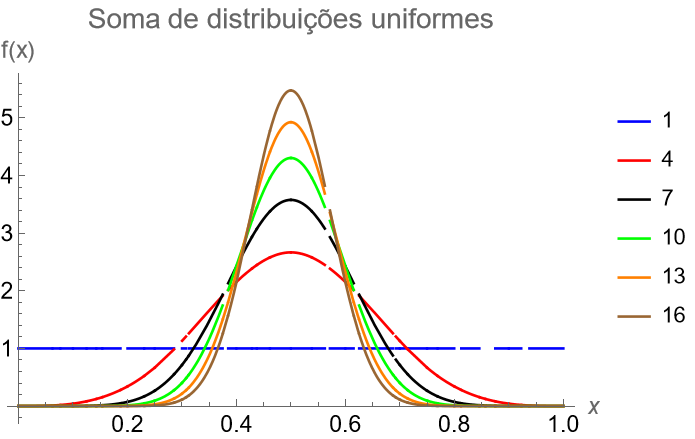 Desigualdade de Chebyshev
normalização
Segundo momento,
da definição
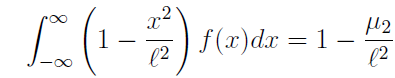 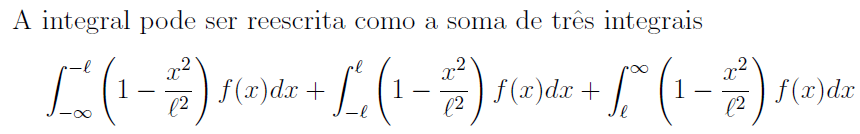 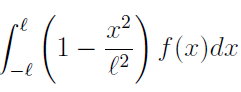 <
< 0
< 0
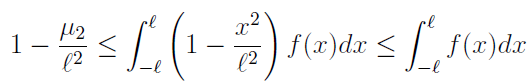 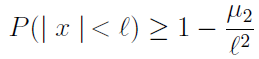 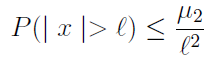 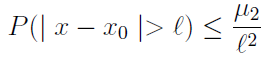 A lei dos grandes números
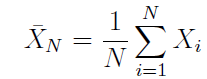 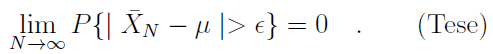 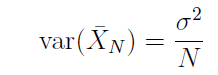 Calculando a variância da média 
que, substituída na desigualdade de Chebyshev, dá
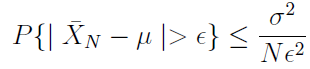 Atividade
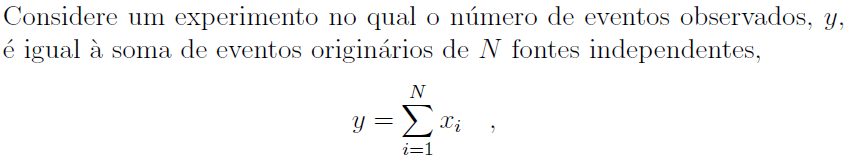 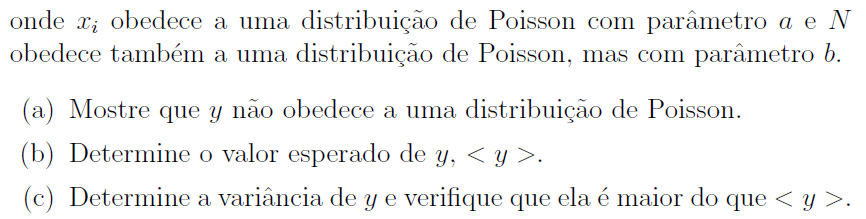 Em casa, faça analiticamente; em aula, verifique por simulação.
Atividade
Por simulação, observar a não tendência à normalidade de uma soma de aleatórios com pdf de Cauchy.
Um caminho possível:
Faça um histograma de muitos aleatórios com distribuição de Cauchy
Faça um histograma de muitos aleatórios correspondente à metade da soma de dois com distribuição de Cauchy
Superponha os histogramas
Aumente o número de termos na soma (sempre dividida pelo número de termos) e repita o teste visual.
Em casa, faça analiticamente.
Avisos